Генетично Модифіковані організми. Їх вплив на здоров‘я людини
Визначення ГМО
ГМО (англ. Genetically modified organisms, GMOs) — організми, генетичний матеріал яких був змінений шляхом, що не відбувається в природних умовах, на відміну від схрещування або природної рекомбінації.
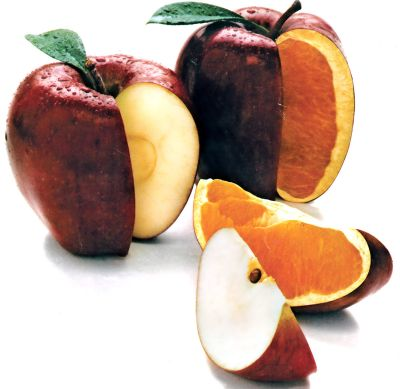 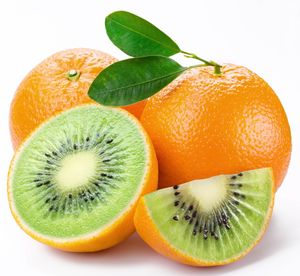 Методи отримання Гмо
Отримують генетично модифіковані організми за допомогою методів генетичної інженерії. Наприклад, переносом в геном створеної поза організмом рекомбінантної ДНК, що містить нові, або змінені гени. Деякі процедури штучного злиття клітин також можуть вважатись генетичною модифікацією. Технологія дозволяє переносити гени між видами, надаючи організмові нових властивостей. Її застосовують як у науково-дослідних цілях так і в господарських з метою отримання організмів із якостями, які важко або неможливо отримати методами класичної селекції. Генетична модифікація в цьому випадку носить цілеспрямований характер, на відміну від випадкового, який притаманний для природного та штучного мутагенезу.ГМО об'єднують три групи організмів - генетично модифіковані мікроорганізми (ГММ), тварини (ГМТ) та рослини (ГМР).
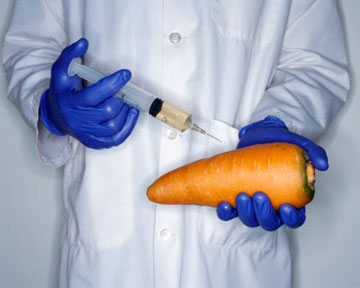 Історія виникнення генетично модифікованих організмів
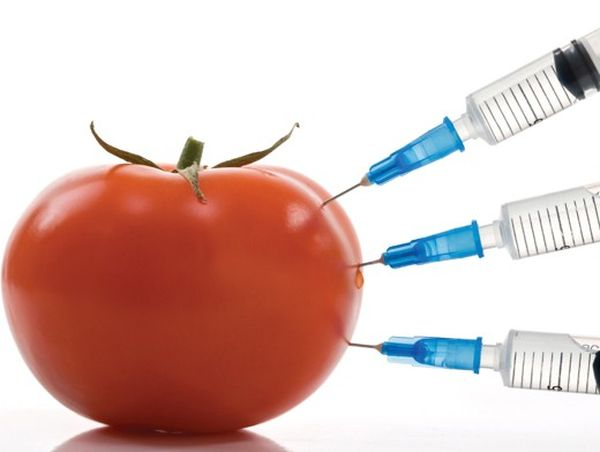 Мета отримання генетично змінених організмів
1) Трансгенні рослини дають більш високу врожайність, можуть мати нові властивості, підвищену декоративну і харчову цінність.  2) ГМ-сорти стійкі до гербіцидів, несприятливого клімату, псування при зберіганні, стресів, хвороб і шкідників. 
3) Крім того, звичні продукти можна наділити якимись новими властивостями. 	Наприклад, створені кави без кофеїну, полуниця з меншим вмістом цукру, рис з підвищеним вмістом заліза. Сьогодні у світі існує декілька десятків ліній ГМ-культур: сої, картоплі, кукурудзи, цукрового буряка, рису, томатів, рапсу, пшениці, дині, цикорію, папайї, кабачків, бавовни, льону і люцерни.
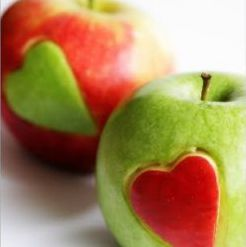 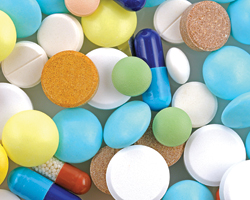 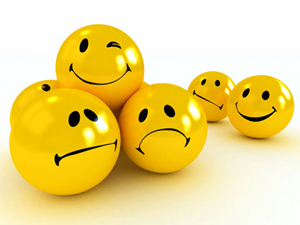 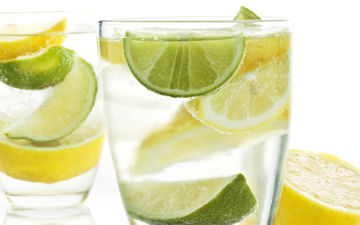 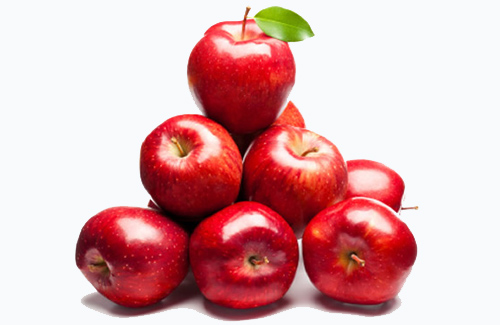 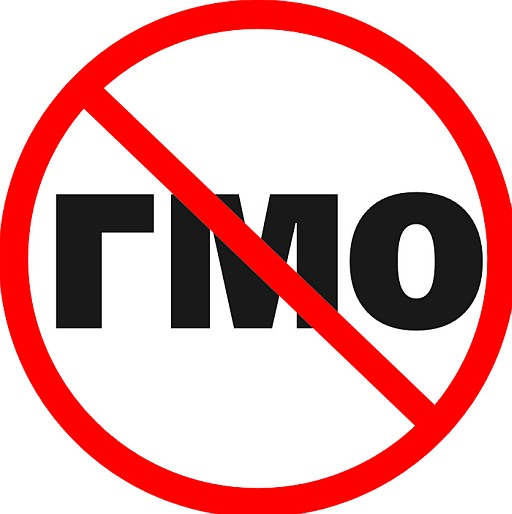 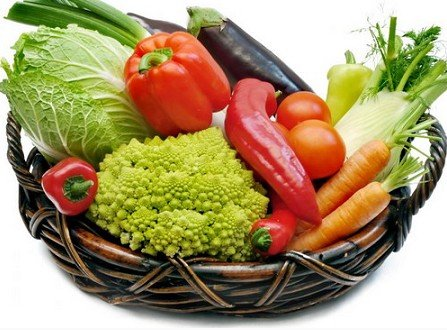 Харчові ризики від ГМО
• В першу чергу вживання ГМ-продуктів загрожує ослабленням імунітету. У результаті безпосередньої дії трансгенних білків з'являється можливість виникнення алергічних реакцій.   
   • Також у людини з'являється стійкість до антибіотиків, що зробить процес лікування багатьох захворювань дуже складним. Дуже часто в ГМ-рослину впроваджується ген, відповідальний за стійкість до антибіотиків в якості гена-маркера.  
• У людини порушується здоров'я у зв'язку з накопиченням в організмі гербіцидів, так як ГМ-продукти мають властивість їх акумулювати. 
 • небезпека ракових захворювань.
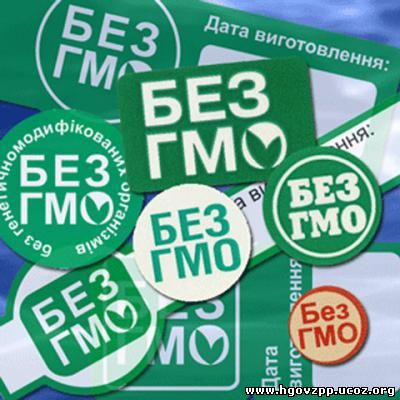 Глобальне значення ГМО
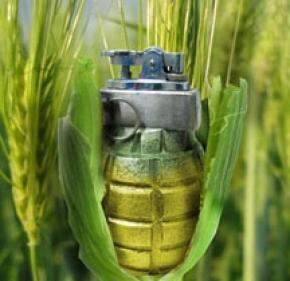 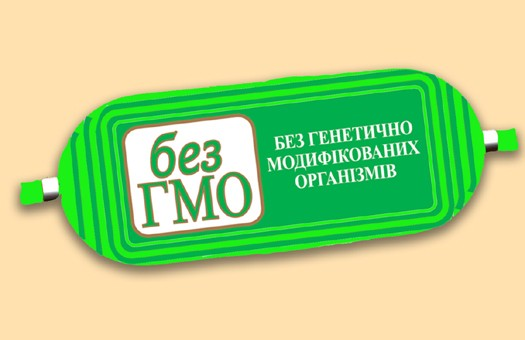 Дякую за вашу увагу!!!